Hip Injuries in Athletes
Focus on Femoroacetabular Impingement (FAI)


Ian Rice MD
Sports Medicine Orthopedic Surgeon
TriHealth Orthopedic and Sports Institute
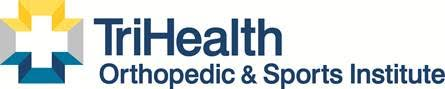 Overview of Femoroacetabular Impingement (FAI) and related hip conditions
Pathoanatomy
Clinical Diagnosis
Diagnostic Imaging
Hip Arthroscopy Basics
Evidence-Based Medicine for Hip Arthroscopy
Prevention
Take-Away Points
Pathoanatomy
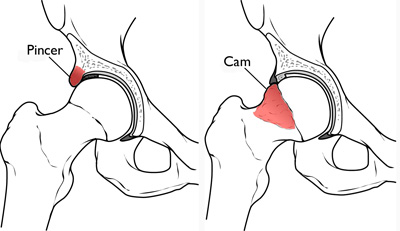 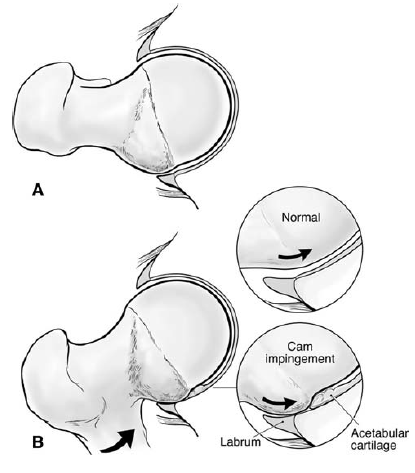 Shear forces on cartilage at chondrolabral junction
Impingement with hip flexion
Subtle findings on MRI: 
marcaine arthrogram with traction, 1.5+ T MRI
CAM
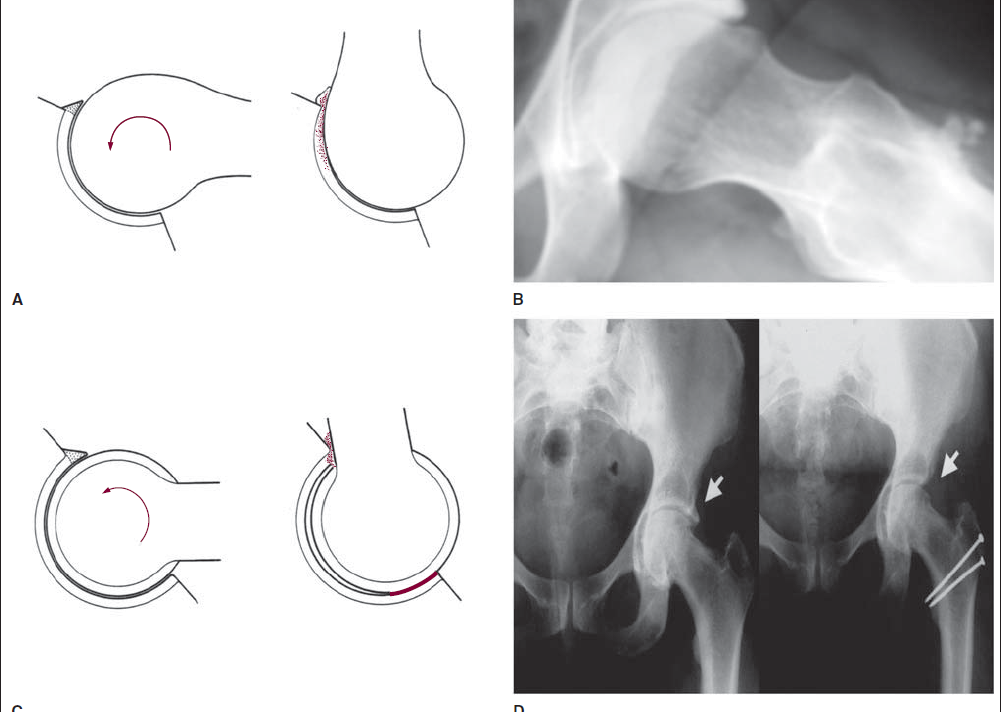 PINCER
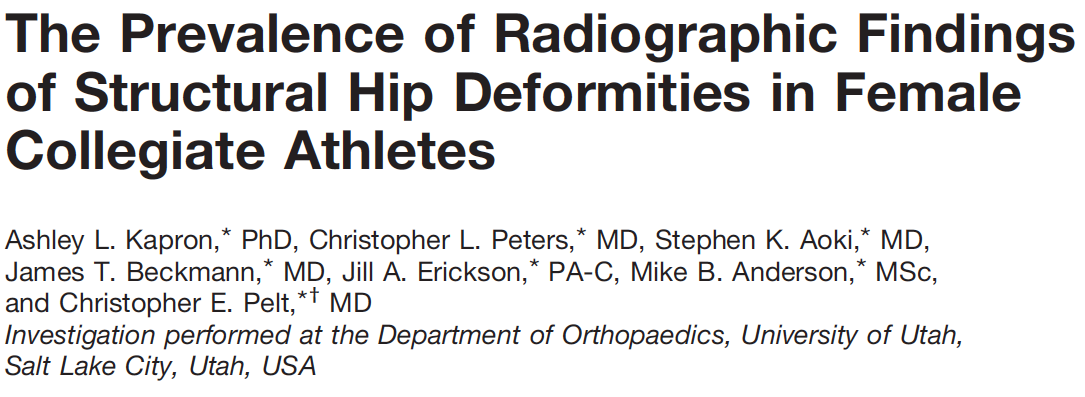 Prevalence/Incidence
37% Asymptomatic CAM Deformity
54% in athletes compared to 23% in normal population
67% Asymptomatic Pincer Deformity
94% NFL combine athletes with previous history groin/hip pain
Overall 10-fold increase risk of alpha angle >55 deg in athletes vs normal population!
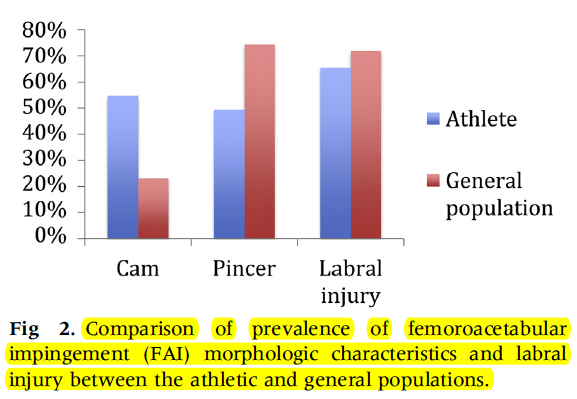 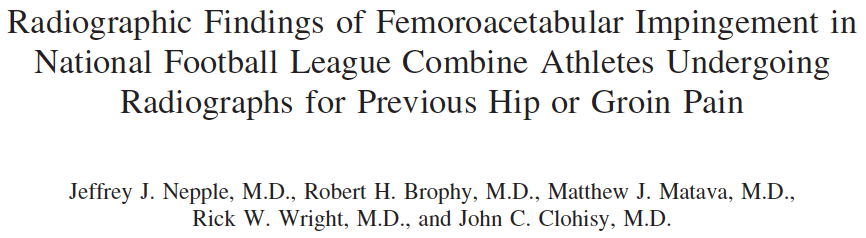 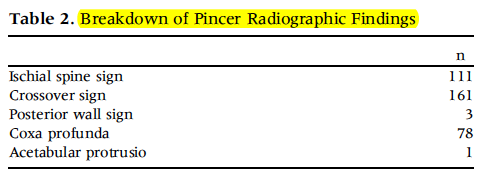 Wolff’s law: Bone will adapt to the loads placed on it
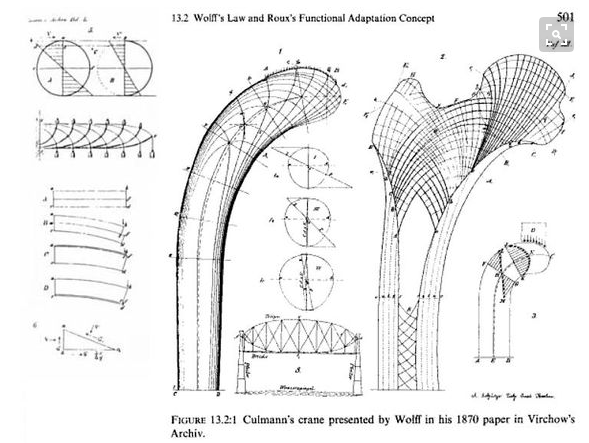 Examination/Clinical Diagnosis
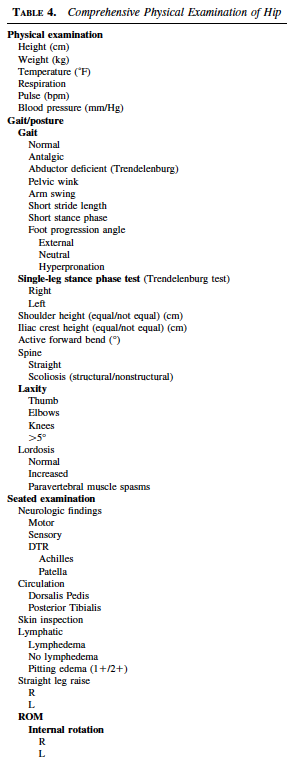 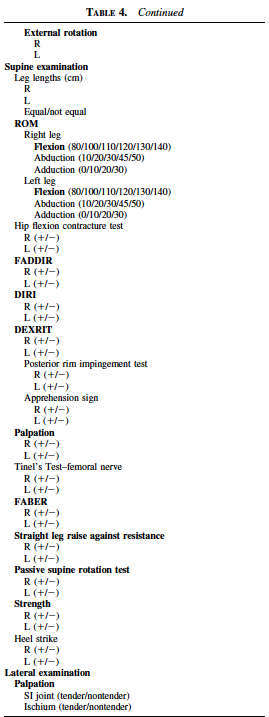 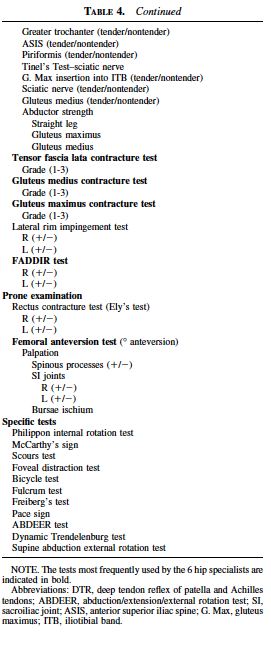 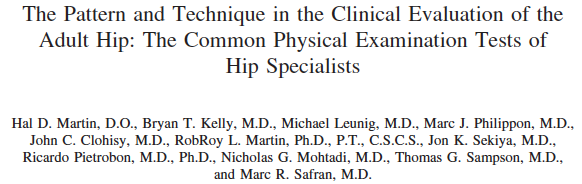 Unrealistic
Focus on this																	Rule Out Other Causes
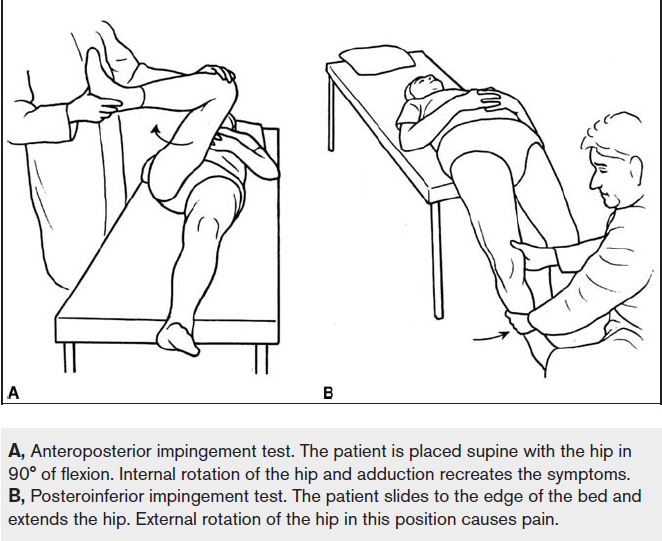 Have patient sit up and palpate anterior groin/inguinal canal
Sig pain suggestive of sports hernia or peritoneal causes

Test resisted adduction
Adductor (groin) muscle strain or tear
Also palpate adductor origination at pubis

LE Neuro Exam, Straight leg raise
Radiculopathy, referred lumbar spondylosis pain
FADDIR
Coxa Saltans
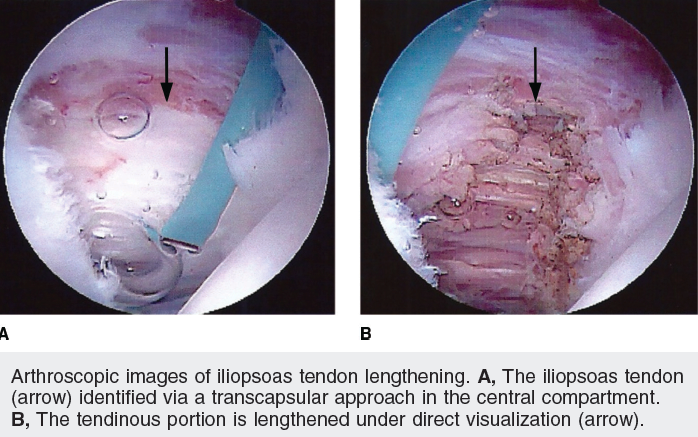 External
Snapping IT Band
Most common
Flexion  Extension or rotation
Internal
Iliopsoas snaps on femoral head or iliopectineal eminence
May be associated with FAI
Also associated with Iliac Spine avulsion injuries and malunion
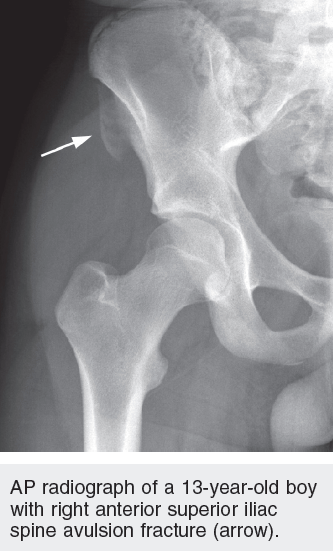 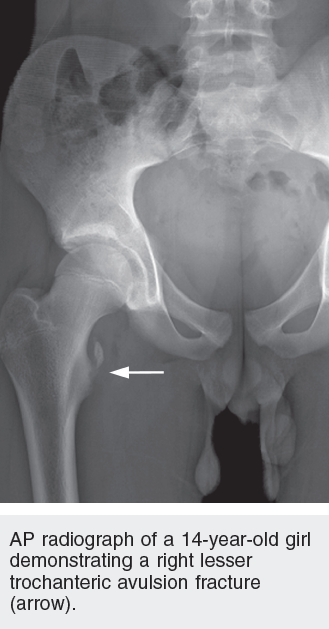 Apophyseal Avulsions
Iliopsoas avulsions from ASIS (origin) or lesser trochanter (insertion)
Rectus Femoris avulsions from AIIS
Hamstring avulsions from ischial tuberosity
Adductor avulsions from pubic rami
“Post-traumatic” FAI = Subspine Impingement
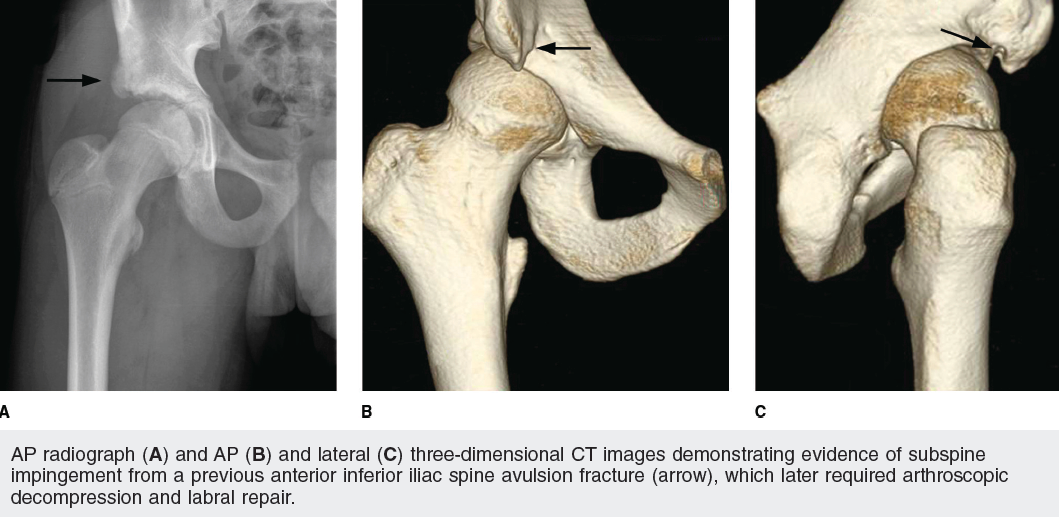 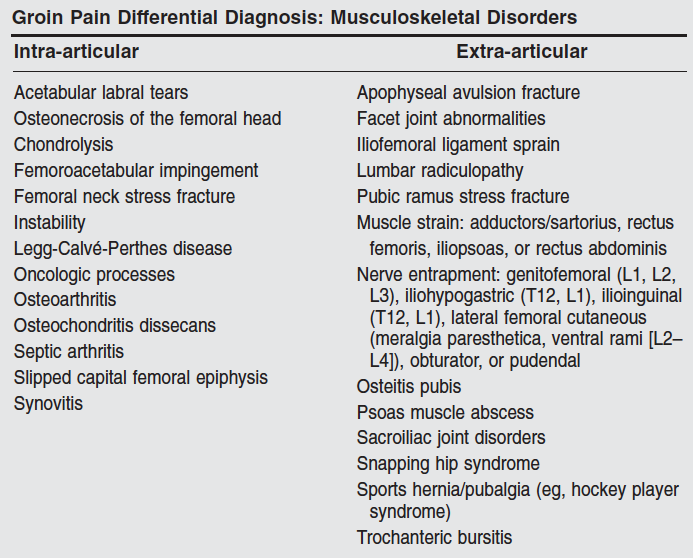 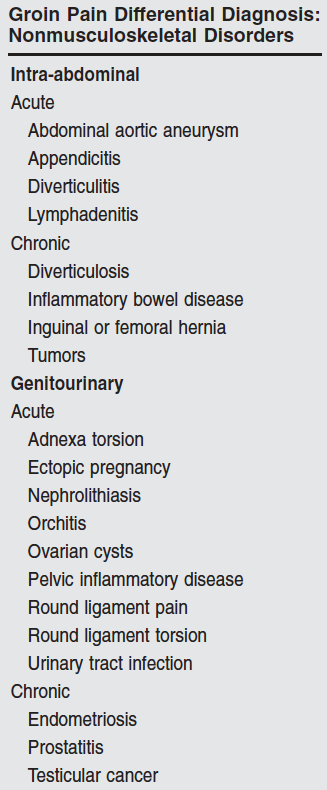 Radiographic Indicators of FAI
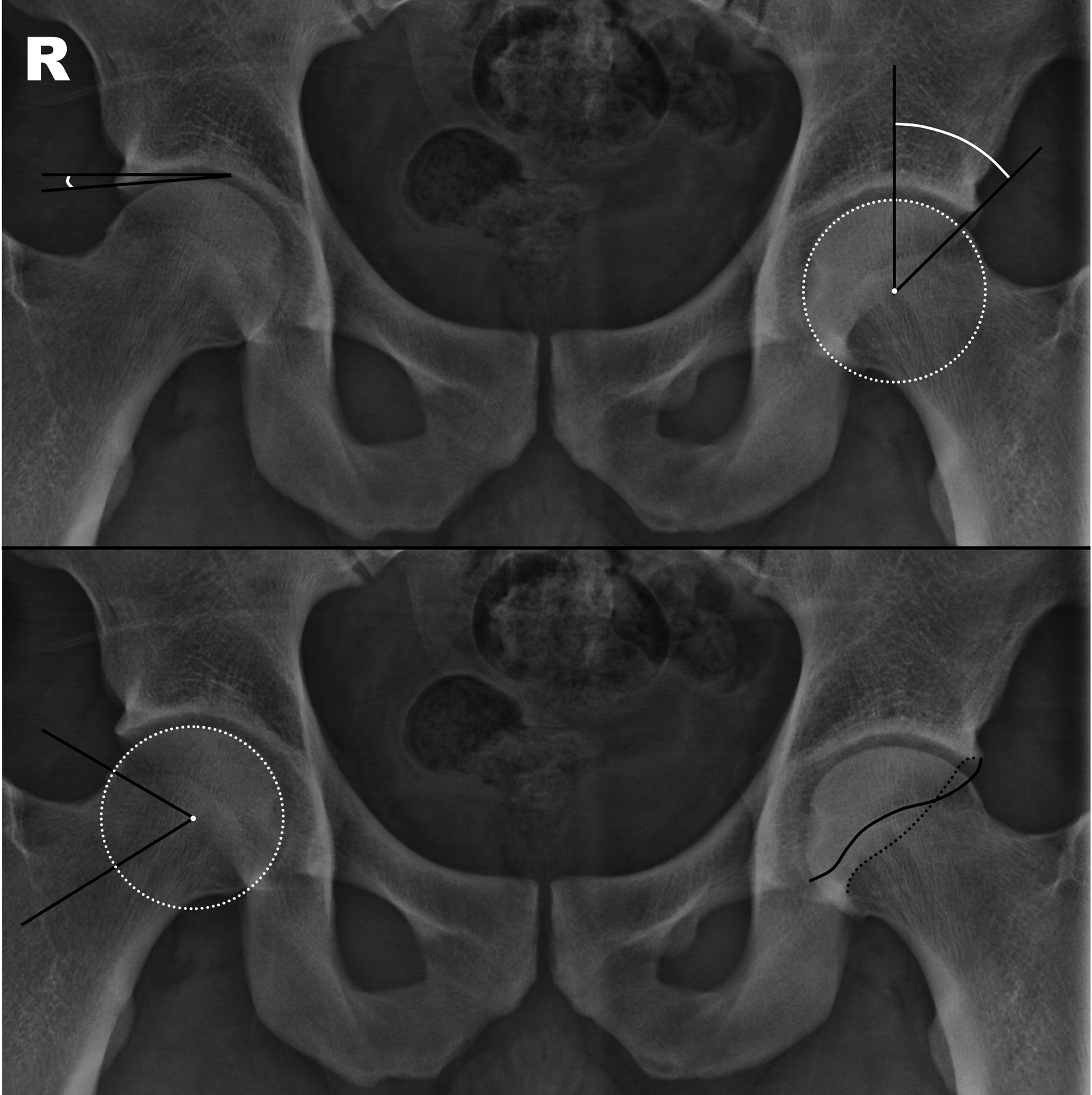 Center Edge Angle
(Normal 25-39, <15 = dysplasia)
Alpha angle
(Normal <50 deg)
Crossover sign
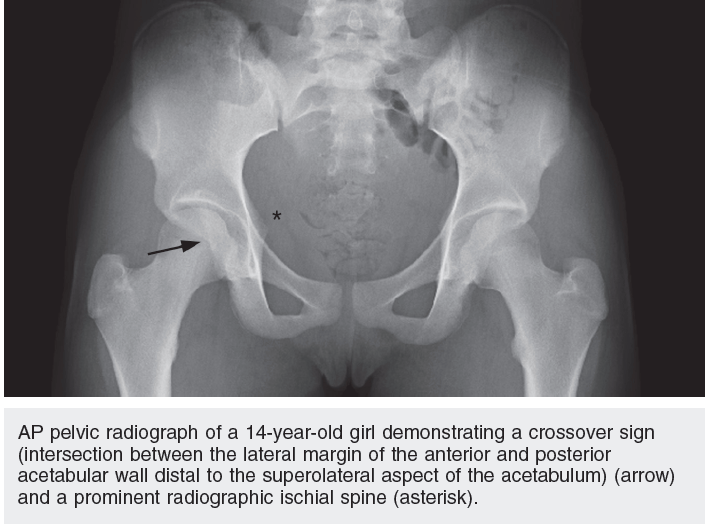 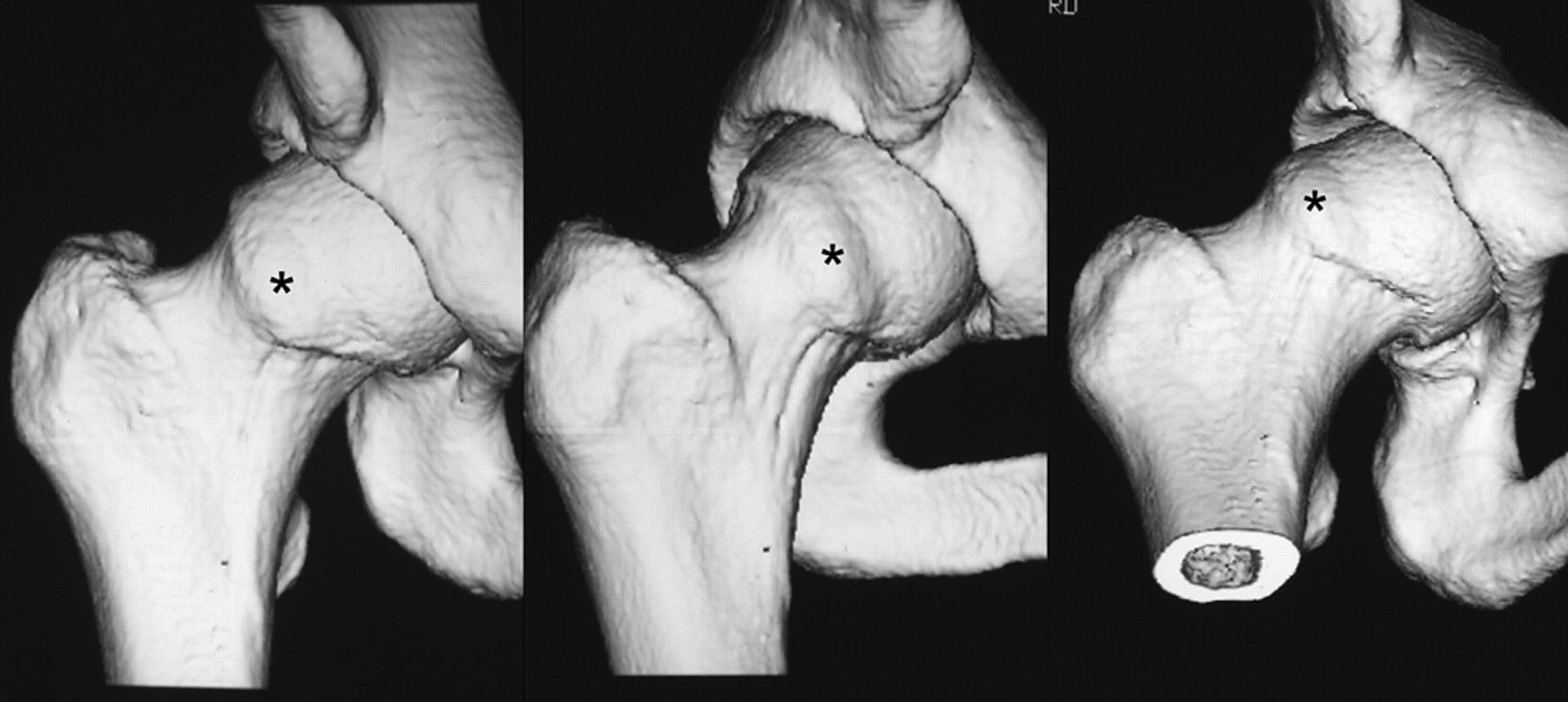 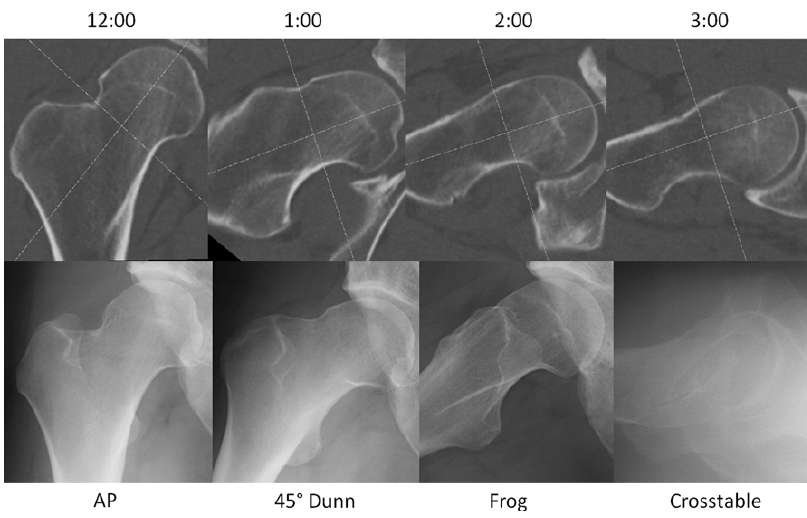 Standard Views
I recommend AP and Frog Leg views
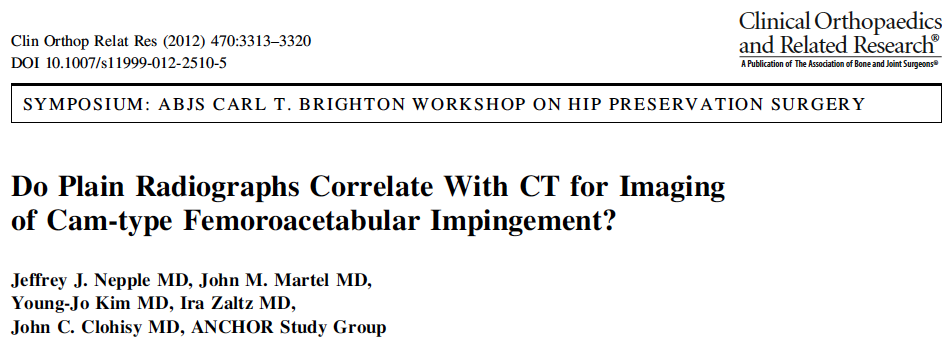 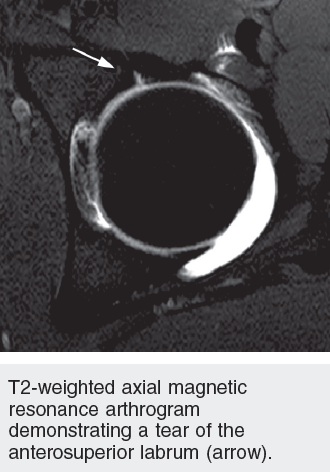 Hip Arthroscopy
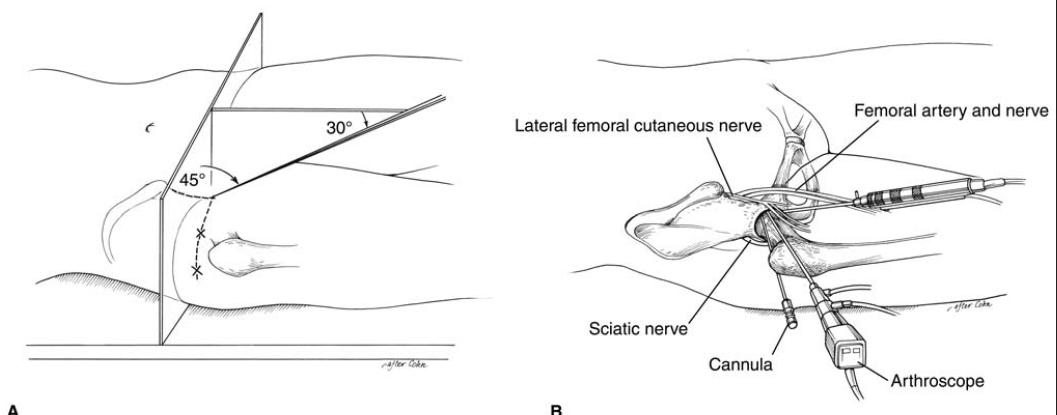 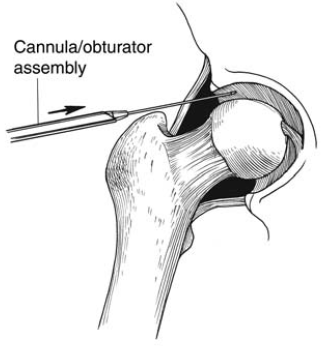 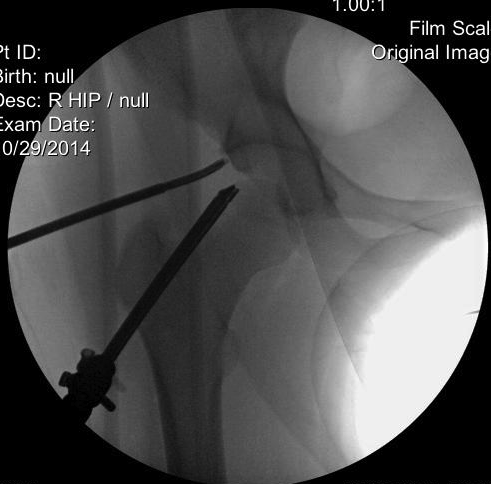 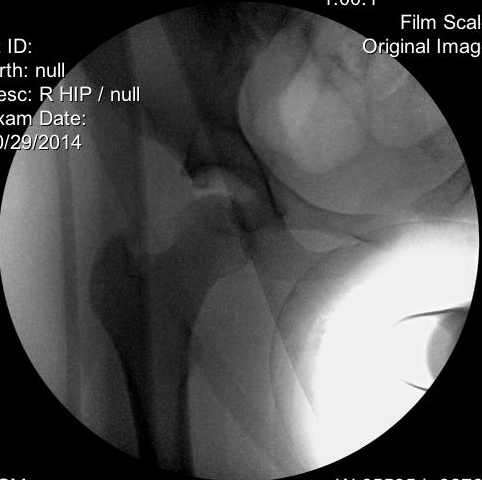 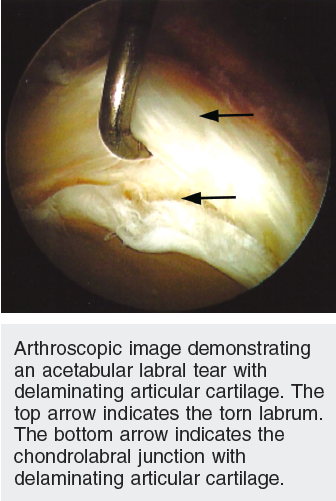 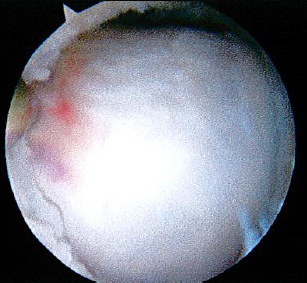 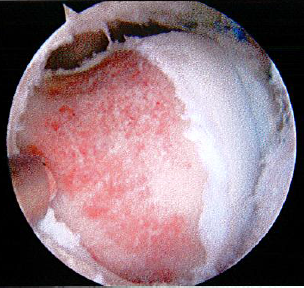 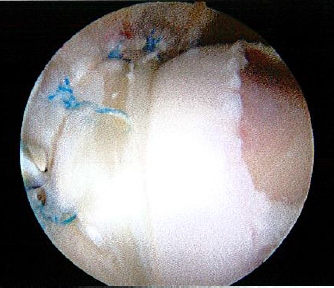 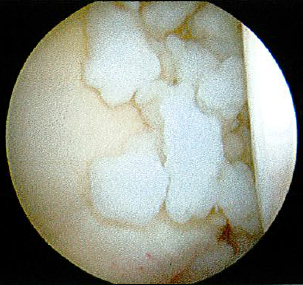 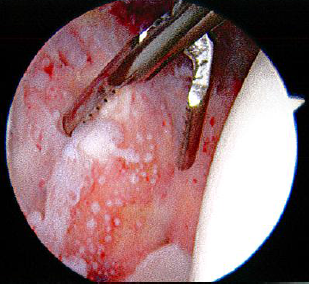 Abductor Tears
The Rotator Cuff of the Hip
Coaches, Active Parents, Teachers, and other active adults (typically >50s)
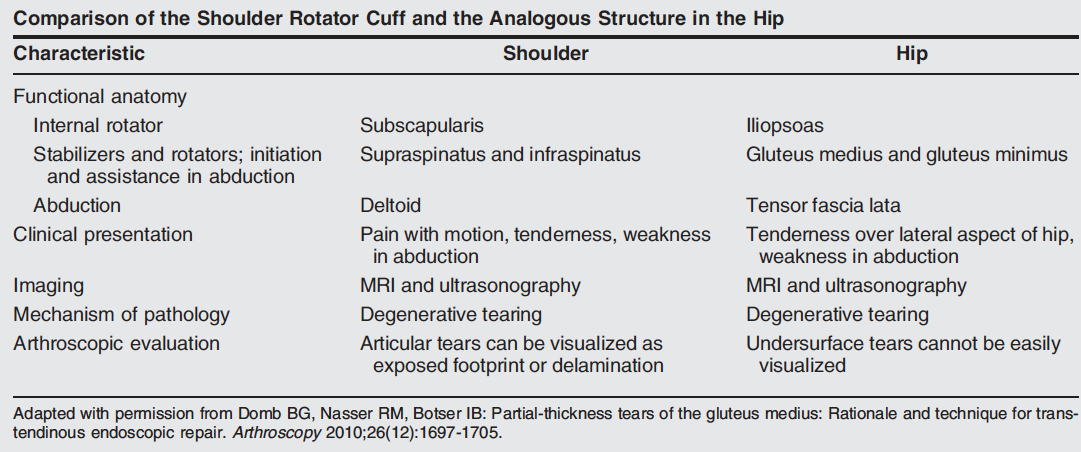 Abductor Anatomy
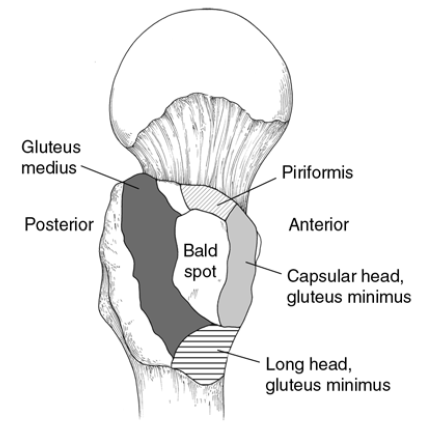 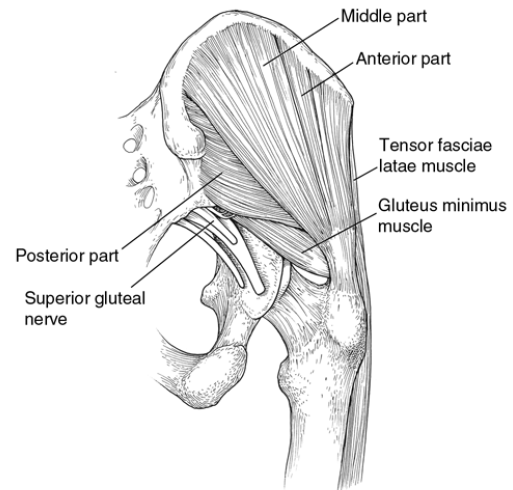 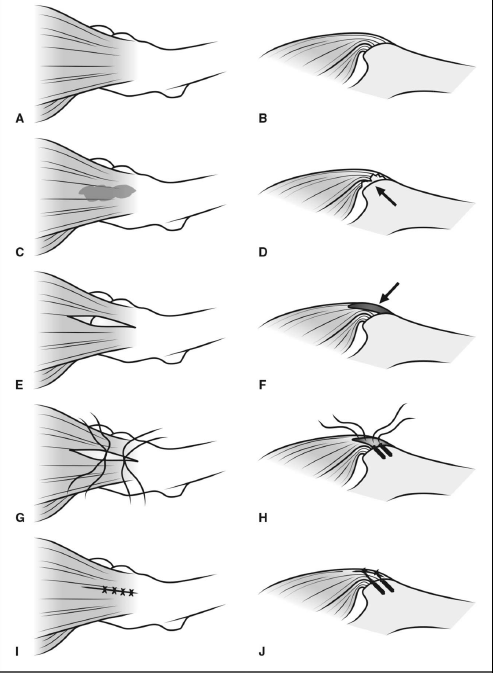 Abductor repair surgery
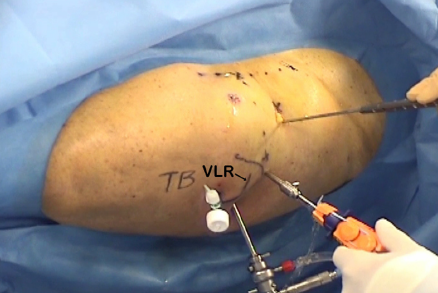 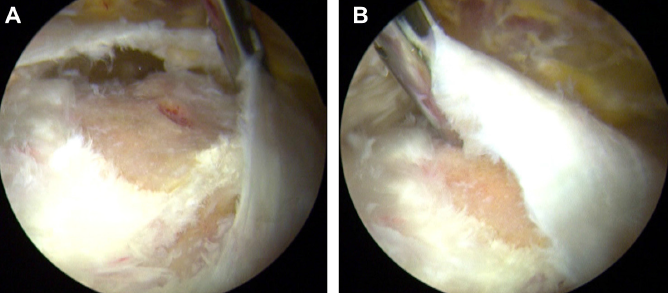 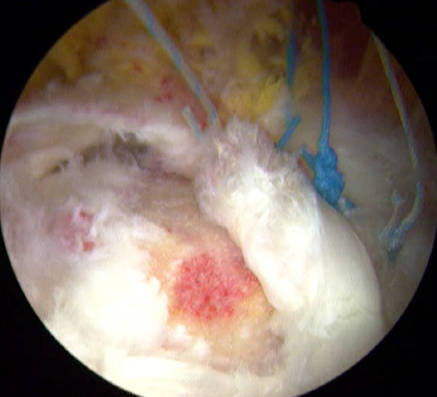 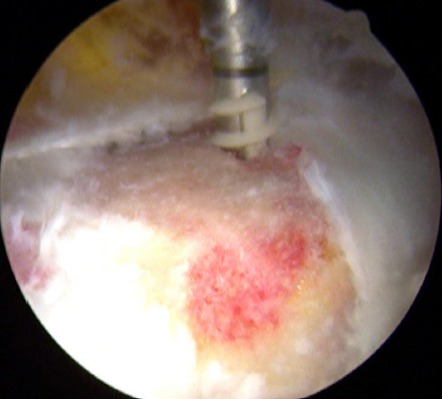 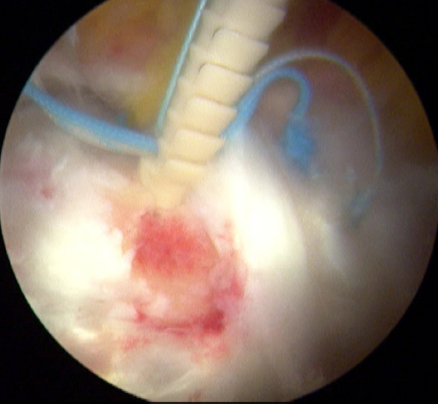 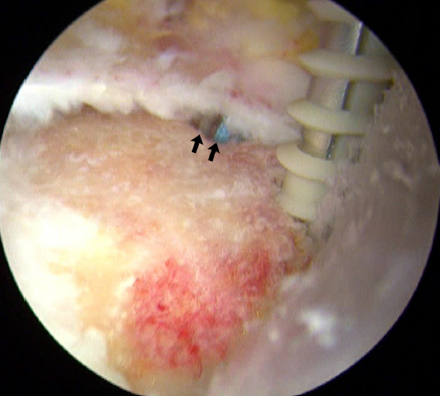 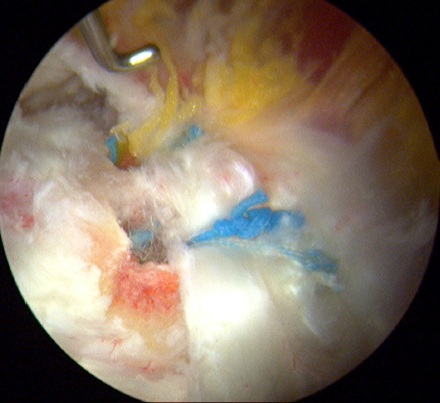 Where is the evidence?
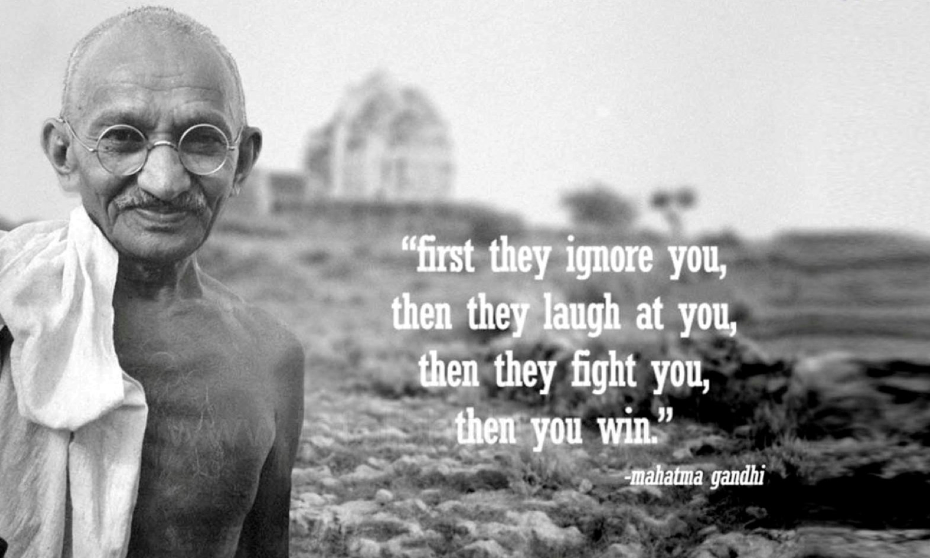 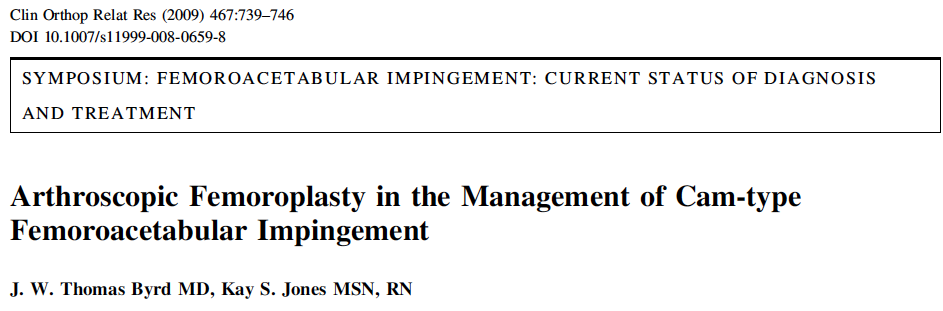 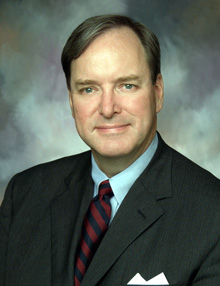 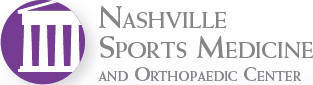 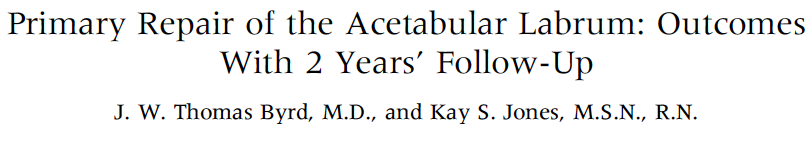 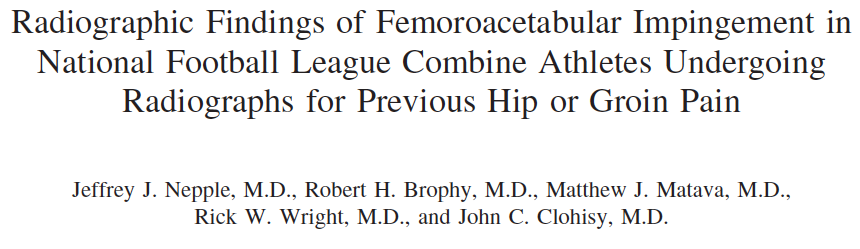 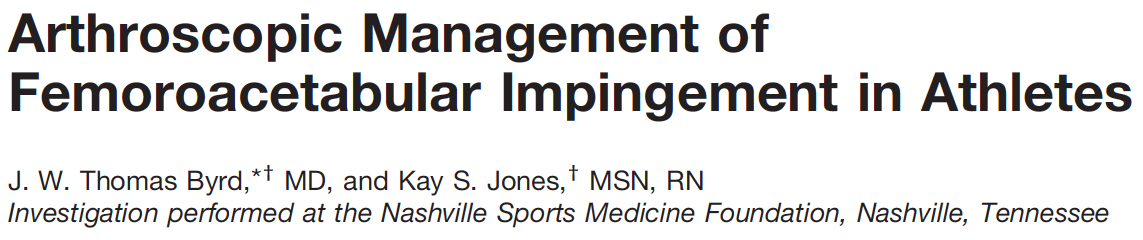 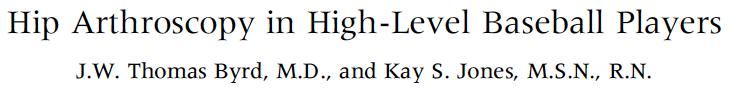 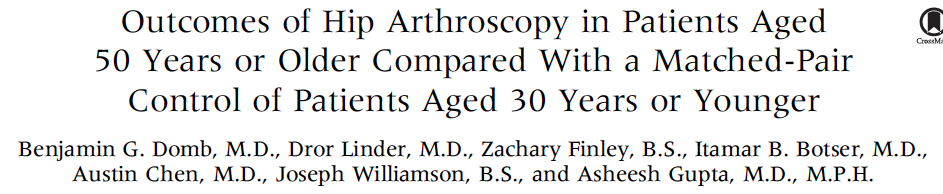 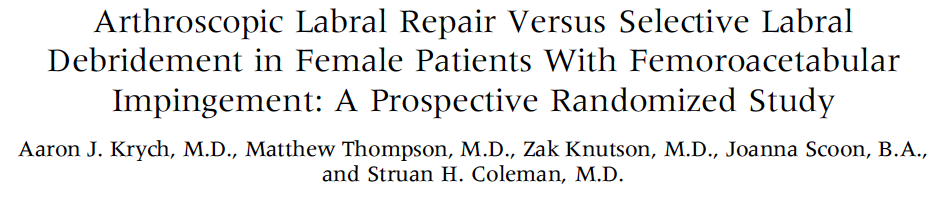 Prevention
The hip dictates knee landing mechanics and rotational forces
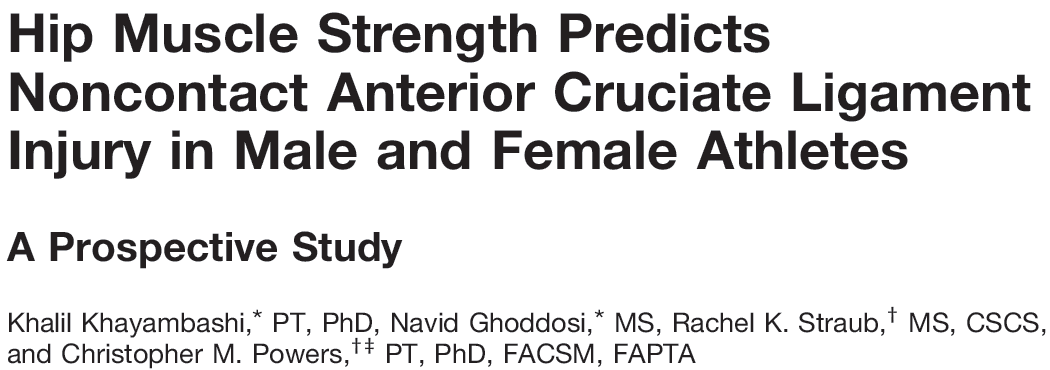 Weak hip external rotation increased odds of ACL injury 23%
Weak abduction increased odds of ACL injury 12%
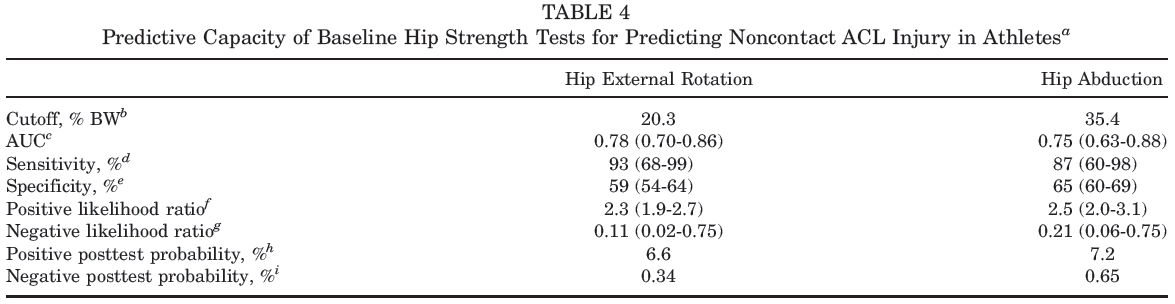 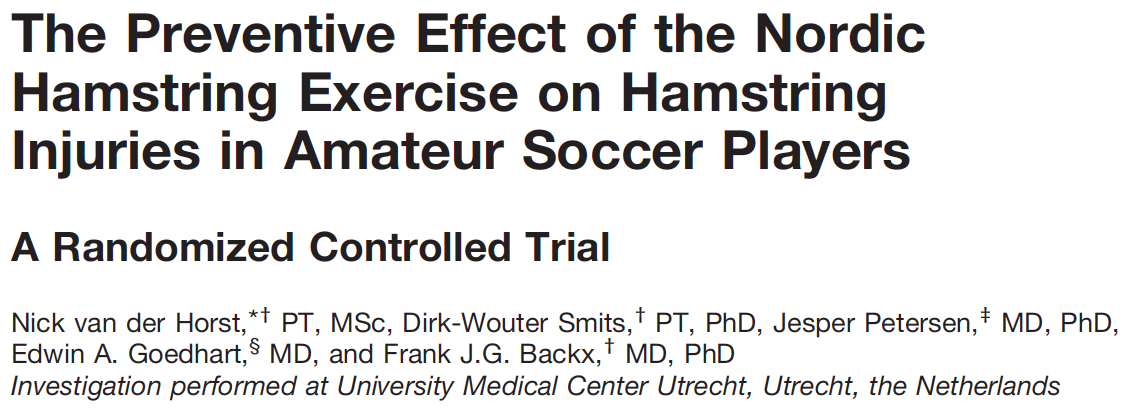 72% reduction in hamstring injuries during season vs control
579 athletes
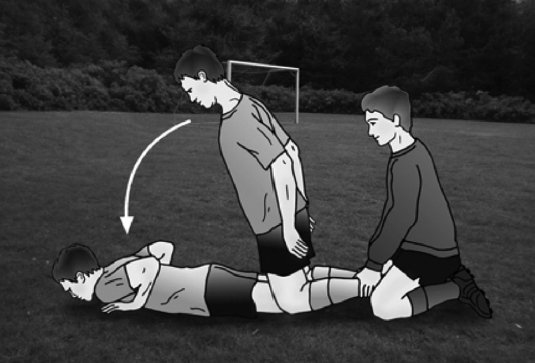 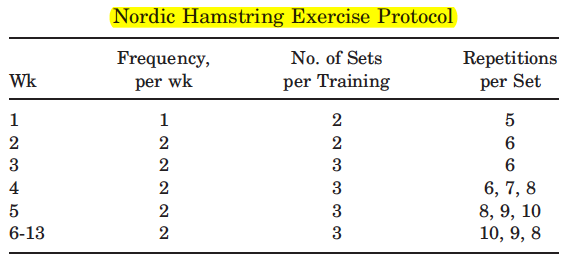 Take-Home Points
Student athlete with anterior groin pain, clicking/catching like knee meniscus
Think Hip Labral Tear
Reduced hip ROM (especially decreased internal rotation) in young athlete
Think FAI
If your doctor orders an MRI, encourage marcaine arthrogram study with traction 
Best sensitivity for labral tear, and diagnostic for intraarticular pain origin
Refer to a hip arthroscopist if clinical concern for FAI/labral tear, verified intra-articular pathology, or failure to improve with several months of activity modification/therapy
In patients >50 yo with recalcitrant “trochanteric bursitis,” consider abductor tear and referral to hip arthroscopist
Ian Rice MD
Contact Info
Philosophy
Treating every patient with the compassion and attention to detail I would provide my own family
Athletes of all ages and skill deserve the same professional-level care received by the world’s best athletes
I value accessibility and availability to both patients and colleagues, and believe the best outcomes result from a team-based approach to care
513-346-1599, or 513-346-1500
www.facebook.com/cincysportssurgeon
Contact my assistant Dave Ahouse MA ATC 
directly at 513-346-1599

Office hours 5 days weekly including Saturday morning!

Same day or next day appointment
Office Locations
Rookwood
Clifton Group Health
4030 Smith Road, Suite 350Cincinnati, OH 45209Phone: 513 346 1500Fax: 513 872 7826

West Chester (Discovery Drive)
7798 Discovery Drive, Suite AWest Chester, OH 45069
379 Dixmyth AvenueCincinnati, OH 45220
Surgery Locations at:
Bethesda Surgery Center
Evendale Hospital
Bethesda North Hospital
Good Samaritan Hospital
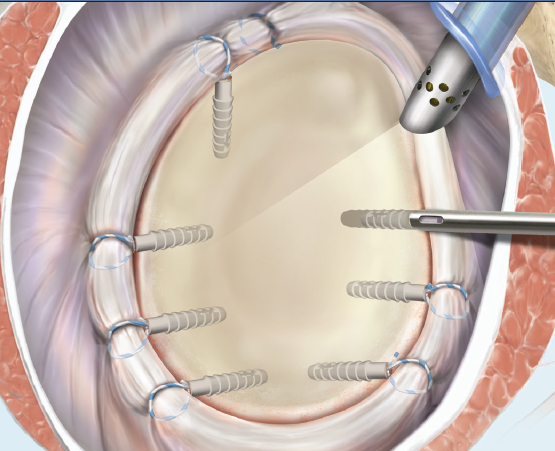 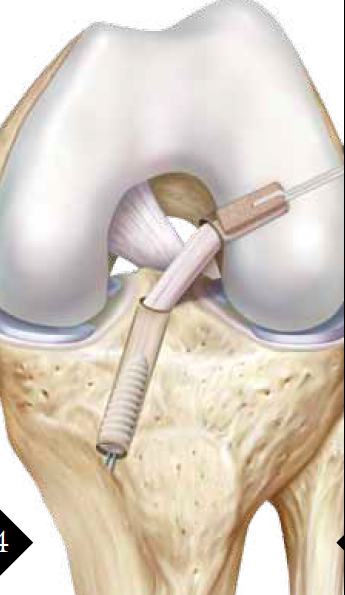 Specialties
Hip: Hip Labral repair, FAI surgery, Arthroscopic Hip Abductor Repair
NEW to 


Sorry!  Not hip replacement
Shoulder: Rotator Cuff Repair, Labral Repair, Subpectoral Biceps Tenodesis, Shoulder Stabilization 
Knee: Anatomic ACL Reconstruction, All-Inside Meniscus Repair, Cartilage Repair and Restoration, Patella Stabilization with MPFL Reconstruction
Elbow: Elbow Arthroscopy, UCL Reconstruction (Tommy John Procedure), Distal Biceps Repair
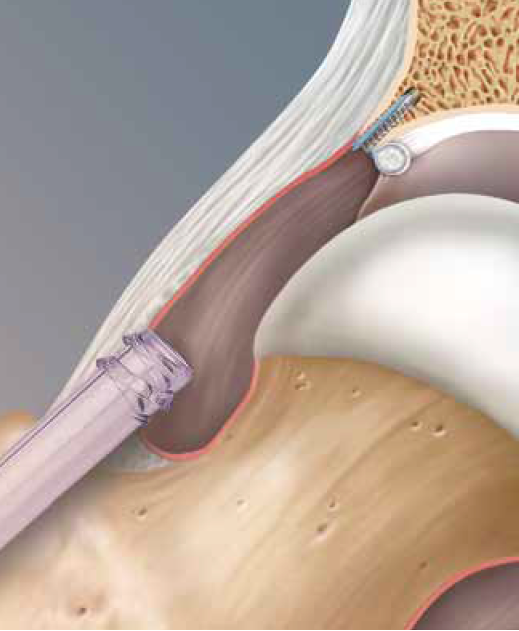 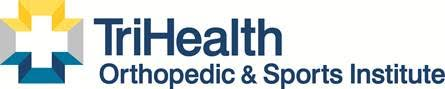 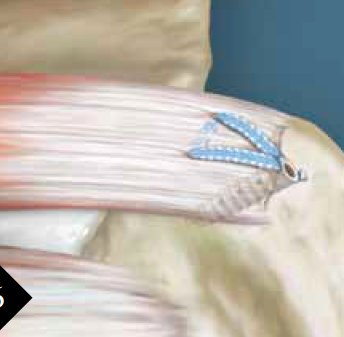 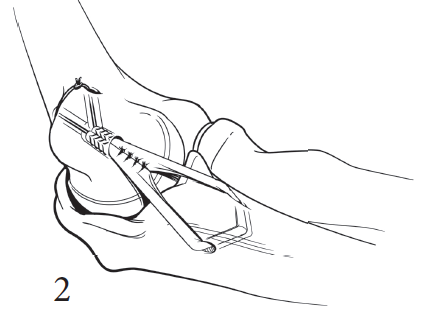 Thank You